Двадцать шестое февраля
Классная работа
Словарная работа
храбрые
ловкие
удалые
сильные
богатыри
смелые
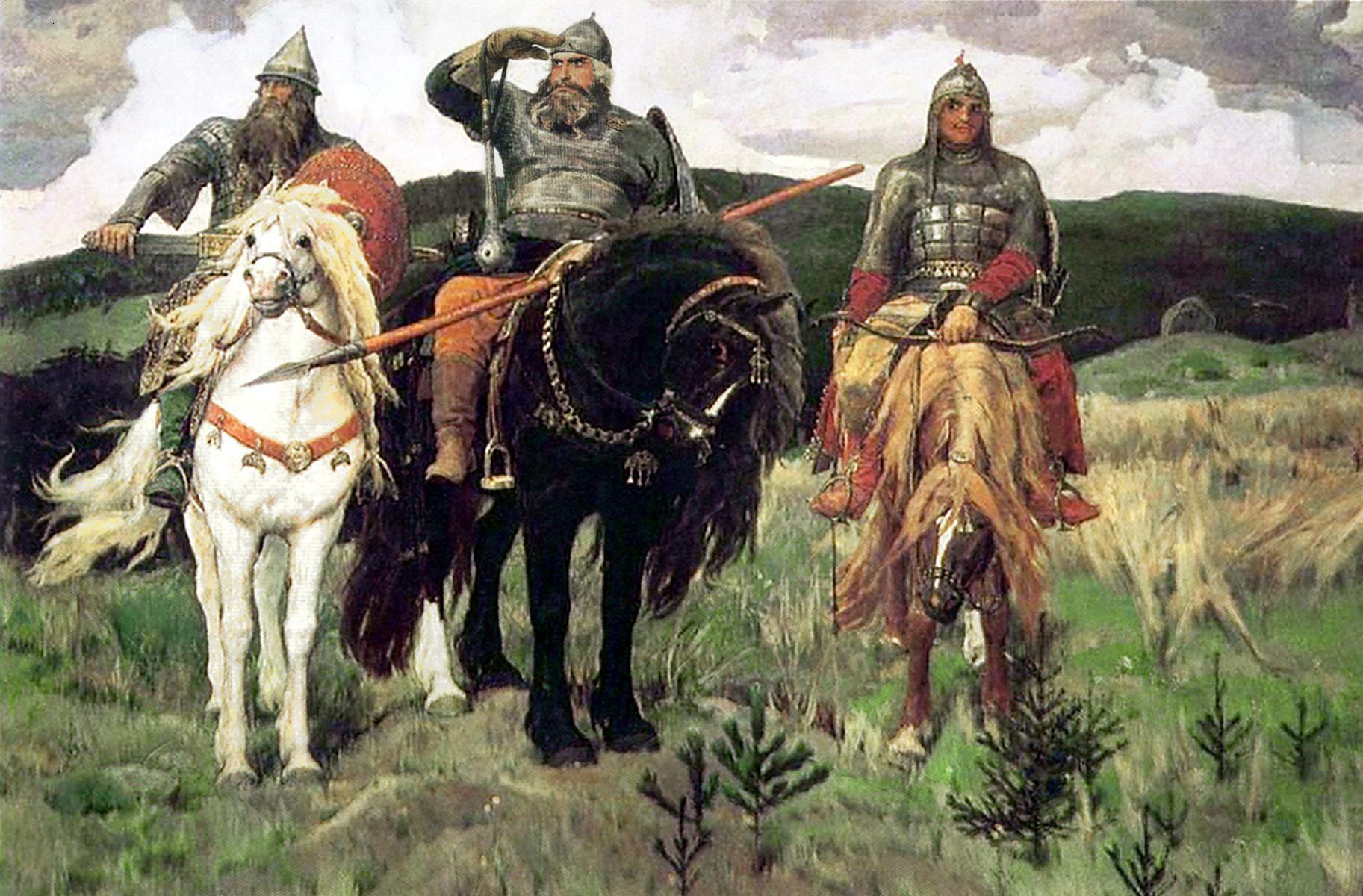 Кто автор этой картины?
Какие известные богатыри на ней изображены?
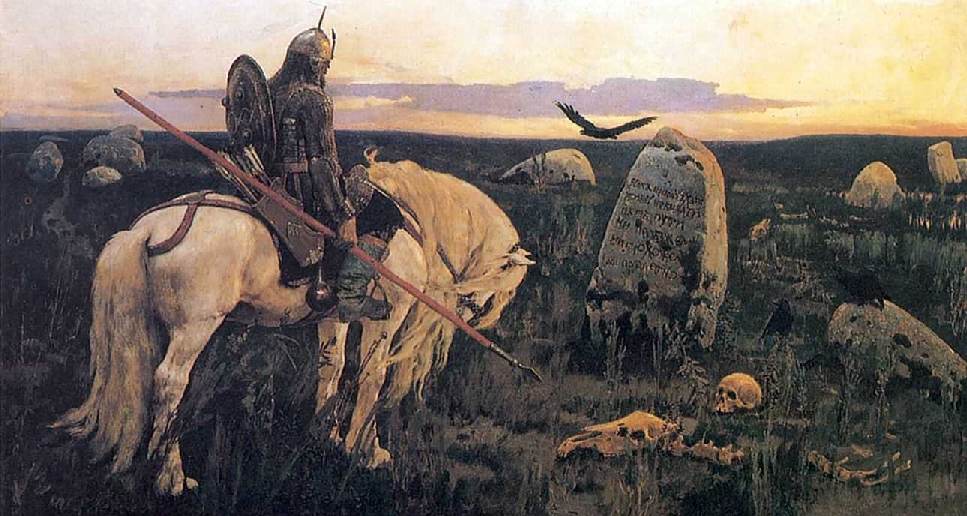 Кто вспомнит эту картину В.Васнецова?
Запишите словосочетания в нужных формах
Им.п.  могучие русские богатыри
Р.п.      могучих русских богатырей
Д.п.
В.п.     могучих русских богатырей
Тв.п.
П.п     о могучих русских богатырях
Дательный и творительный падежи имён прилагательных множественного числа
Дательный и творительный падежи 
имен прилагательных множественного числа
Д.п. (Кому? Чему?) богатырям
богатырям (каким?) могучим русским
Тв. п. (Кем? Чем?) богатырями 
богатырями (какими?)  могучими русскими
Запишите словосочетания в нужных формах
Им.п.  могучие русские богатыри
Р.п.      могучих русских богатырей
Д.п.     могучим русским богатырям
В.п.     могучих русских богатырей
Тв.п. могучими русскими богатырями
П.п     о могучих сильных богатырях
Запишите словосочетания в данных формах, 
выделите окончания:
 бравые кони, дремучие леса, топкие болота
Мы все восхищаемся русскими былинами. Нелегкая доля досталась богатырям – защищать родную землю. Много испытаний выпало на их жизненный путь. 
Нападет на землю Соловей – Разбойник, Змей Горыныч, взмахнет богатырь тяжелой палицей, топнет конь сильными копытами, разбегутся недруги в разные стороны.  А смелым богатырям почет и уважение.
Оцените свою работу
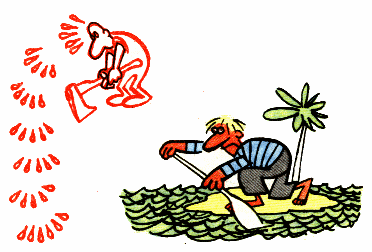 Семь потов сошло 
(отметка  «5»)
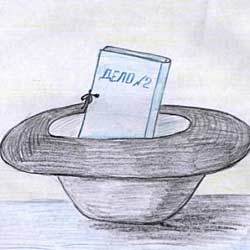 Дело в шляпе  
 (отметка «4»)
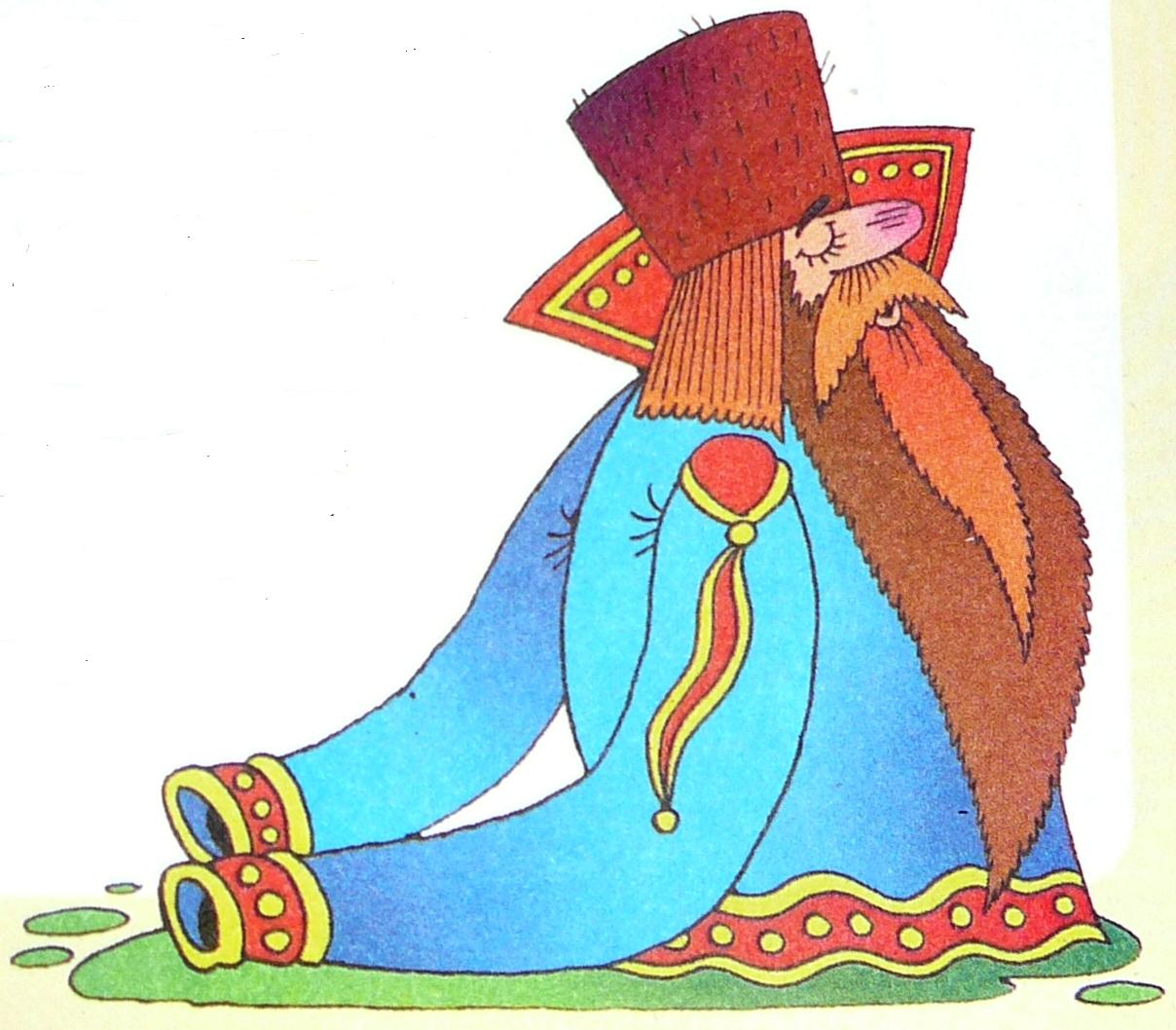 Спустя рукава 
(отметка «3»)